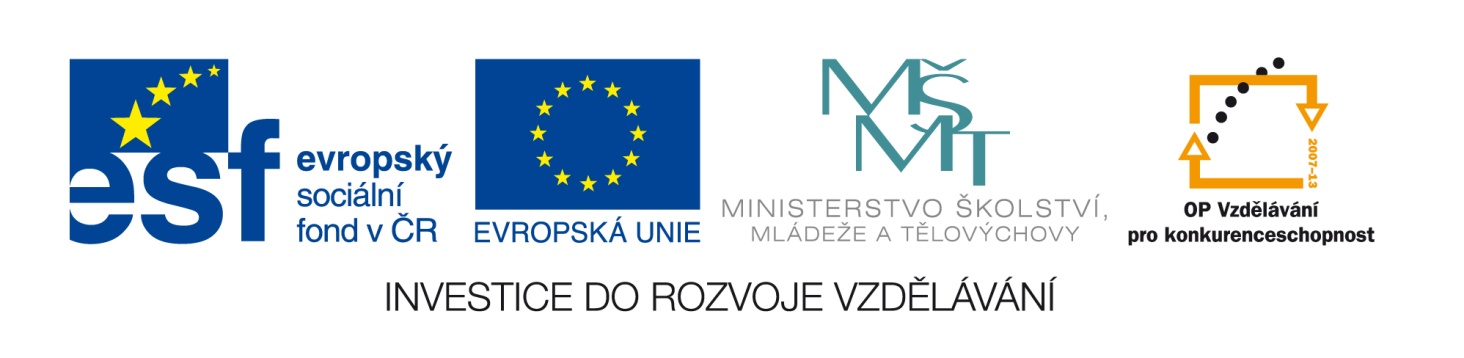 Tento vzdělávací materiál vznikl v rámci projektu EU – peníze školám
Název projektu : Objevujeme svět kolem násReg. číslo projektu: CZ.1.07/1.4.00/21.2040
Vyjmenovaná slova po B
4.část
Jistě už řadu vyjmenovaných slov všichni umíte,
 říkejte si jí s námi!
Ahoj děti! Dnes už se potkáváme naposledy.
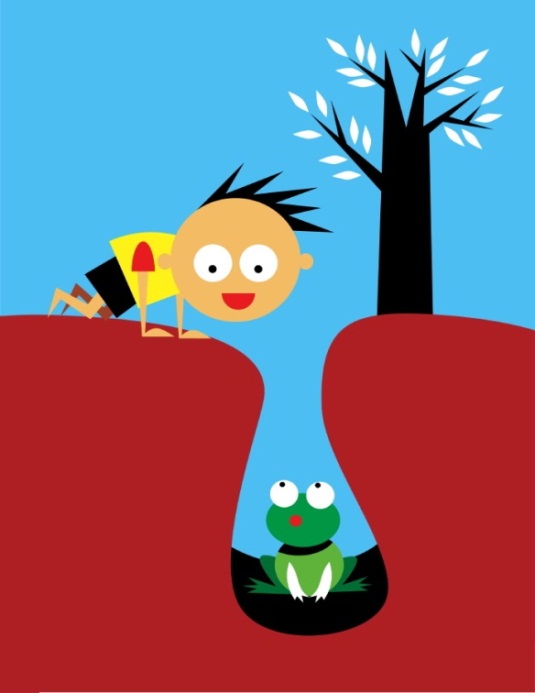 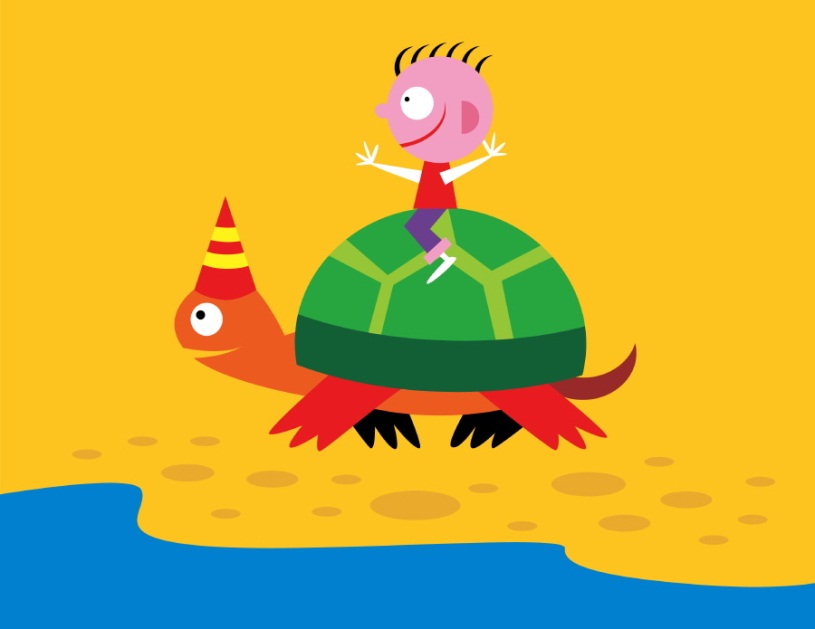 Konečně přišla na řadu zvířata, víte která to budou? 
A na úplný závěr jedno pěkné město…
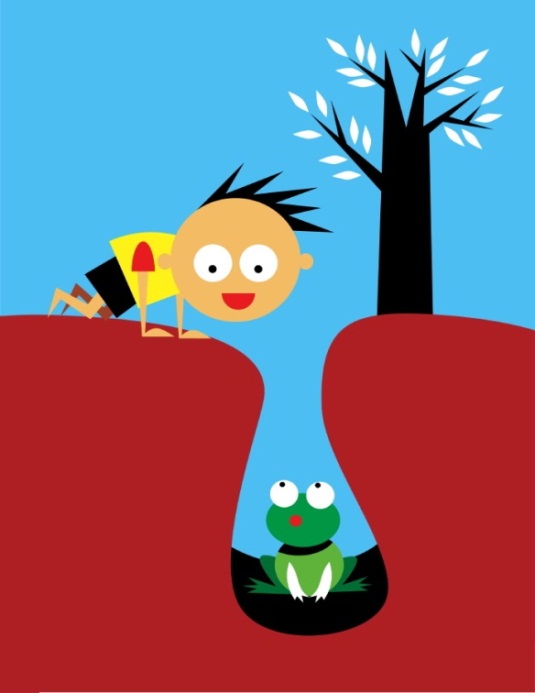 Znáš tuto písničku? Zazpívejte si ji!
KOBYLA
Dej kobylám to ti povídám,
dej kobylám ovsa. 
Dej kobylám to ti povídám,
dej kobylám ovsa.
Až se ti napasou, 
domů tě ponesou,
domů tě ponesou.
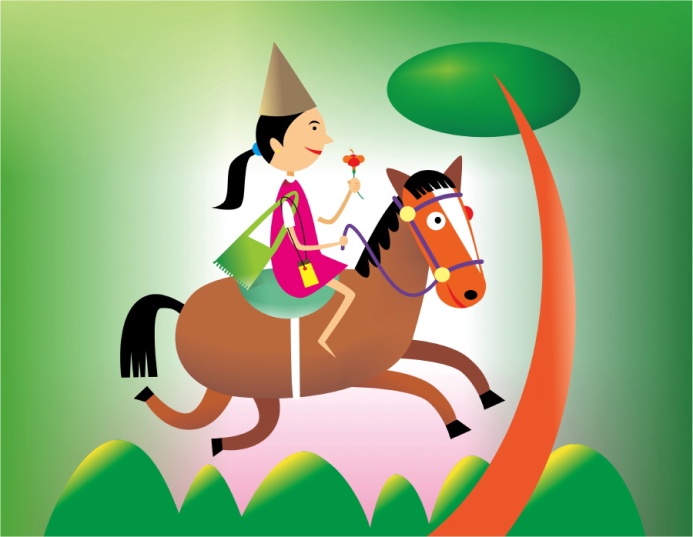 S příbuznými slovy vytvořte věty:
KOBYLISY
KOBYLNICE
KOBYLKA
KOBYLY
KOBYLKOU
KOBYLE
Víš, jaké tři významy může mít slovo KOBYLKA? Obrázky ti napoví:
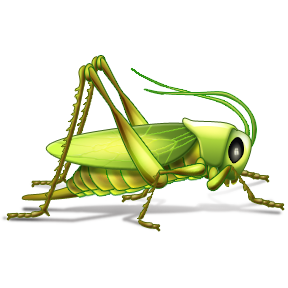 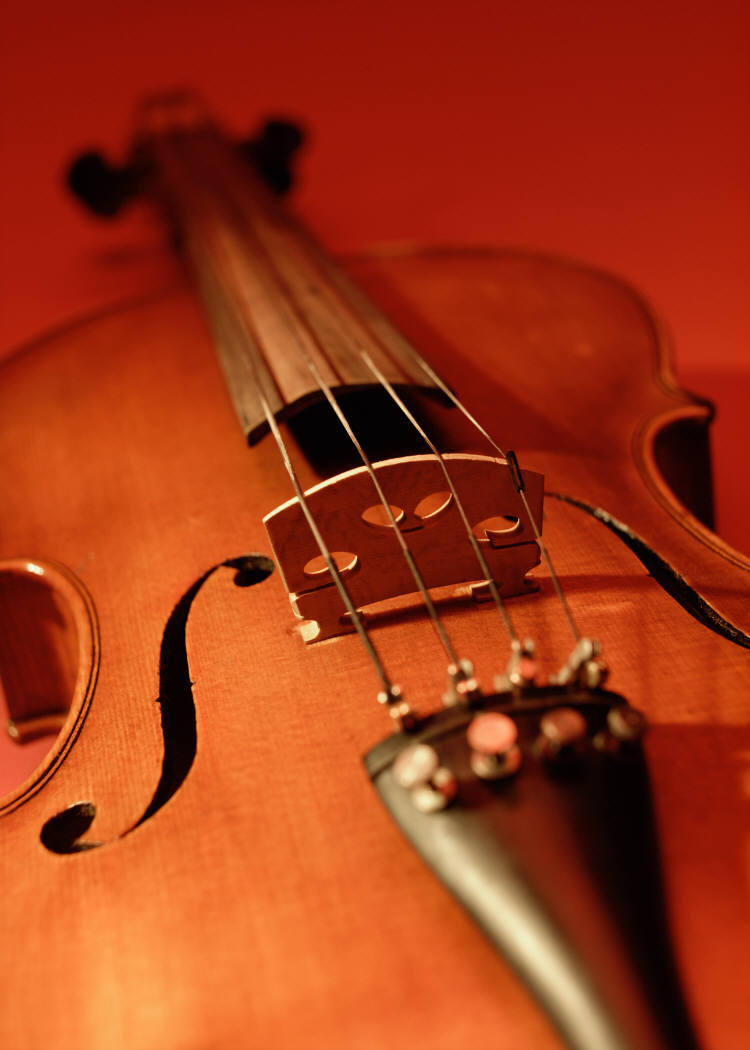 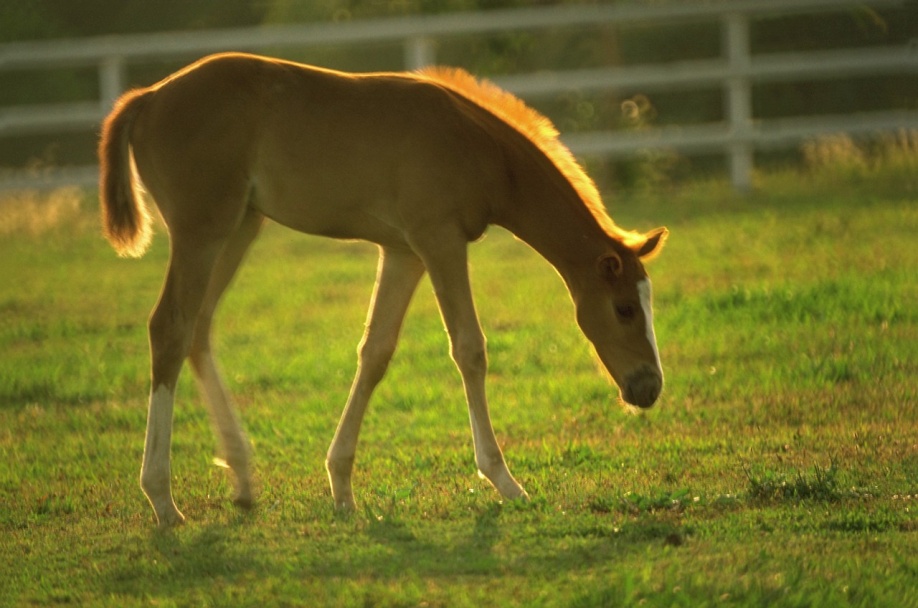 [Speaker Notes: LUČNÍ, HOUSLOVÁ, ZDROBNĚLINA KOBYLY]
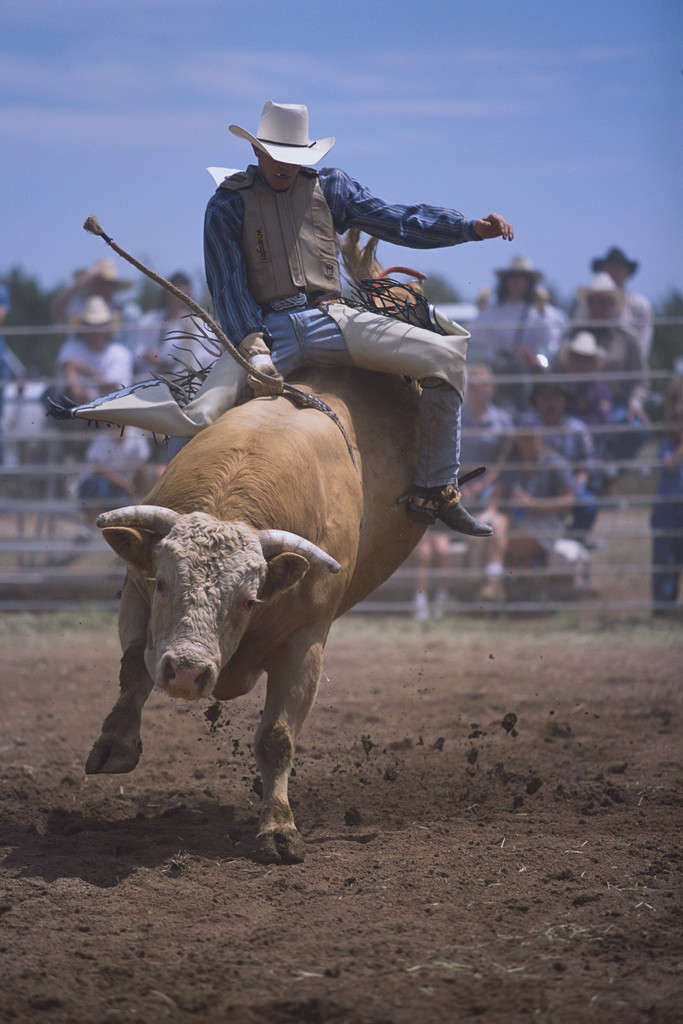 BÝK
Pokus se vlastními slovy popsat toto zvíře. Obrázek ti pomůže:
Víš, jak se nazývají tyto sporty?
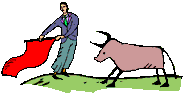 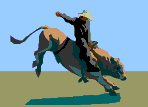 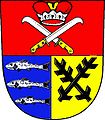 PŘIBYSLAV
Přibyslav je vlastní jméno, je to název města, proto  píšeme velké P!
Zkuste odhadnout, kde leží Přibyslav:
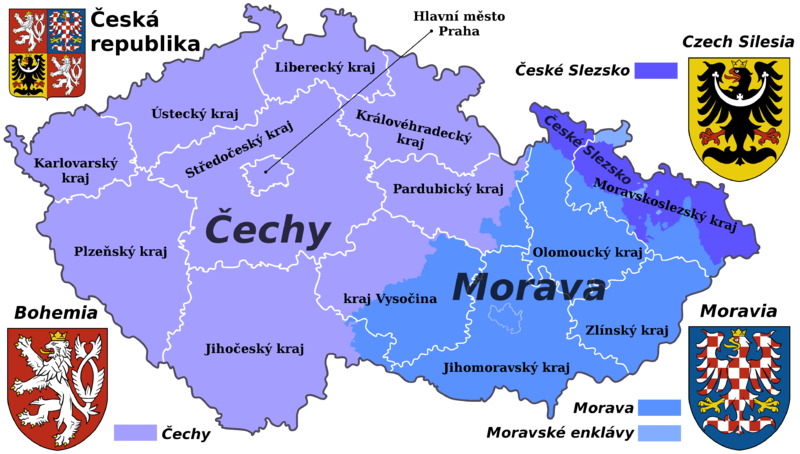 Název projektu: Objevujeme svět kolem násČíslo projektu:CZ.1.07/1.4.00/21.2040
Autor: Mgr. Jana Blumentritová
Období vytvoření výukového materiálu: únor 2012
Vzdělávací obor: Český jazyk
Anotace: Vyjmenovaná slova po B, zaměření na čtvrtou skupinu slov řady (kobyla, býk, Přibyslav)
Očekávaný výstup: Žák chápe význam jednotlivých vyjmenovaných slov, používá je ve větách, správně doplňuje y/i, ý/í.
Obrázky použité v prezentaci jsou dostupné pod licencí Microsoft Office 2010 na Office.com a Wikimedia commons na commons.wikimedia.com